Management of Infusion Reactions: Lessons from the Phase 3 HOPE-B Gene Therapy Trial of Etranacogene Dezaparvovec in Adults with Hemophilia B 
Michael Recht1, Frank W.G. Leebeek2, Wolfgang Miesbach3, Nigel S. Key4, Susan Lattimore1, Giancarlo Castaman5, Eileen K. Sawyer6, David Cooper6, Valerie Colletta6, Steven W. Pipe7, on behalf of the HOPE-B Investigators1Oregon Health & Science University, Portland, OR, USA; 2Erasmus MC, University Medical Center Rotterdam, Netherlands; 3University Hospital Frankfurt, Frankfurt, Germany; 4University of North Carolina, Chapel Hill, NC, USA; 5Center for Bleeding Disorders and Coagulation, Careggi University Hospital, Florence, Italy; 6uniQure Inc. Lexington, MA, USA; 7University of Michigan, Ann Arbor, MI, USA
Hyperactive FIX Padua variant
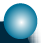 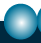 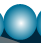 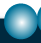 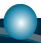 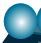 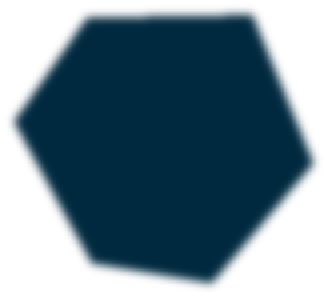 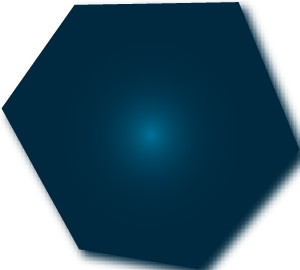 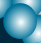 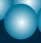 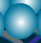 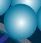 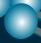 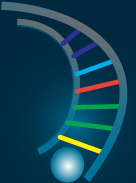 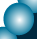 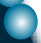 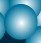 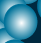 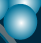 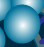 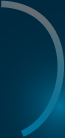 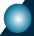 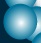 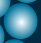 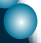 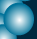 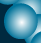 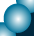 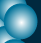 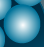 AAV5
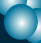 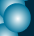 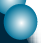 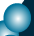 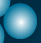 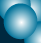 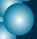 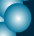 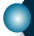 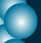 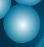 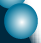 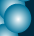 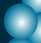 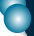 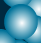 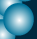 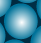 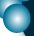 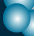 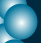 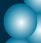 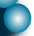 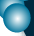 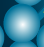 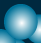 Abstract No: PB0659
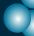 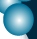 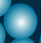 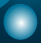 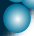 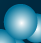 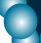 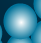 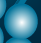 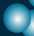 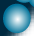 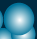 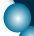 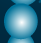 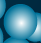 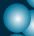 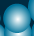 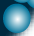 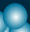 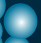 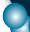 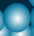 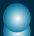 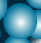 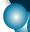 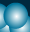 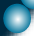 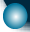 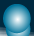 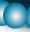 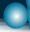 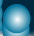 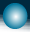 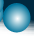 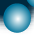 Safety: Other treatment-related adverse events (AEs)
No deaths and no inhibitors to FIX were reported.
The most common treatment related AEs are listed in Table 3.
Post 6-month data cut, a serious AE of hepatocellular carcinoma (HCC) in a subject with multiple pre-existing risk factors was reported. Integration analyses determined HCC was unlikely to be related to treatment with etranacogene dezaparvovec.5
Table 3. Most common treatment-related AEs





  n, Number of participants with events; (E), number of events
introduction
Etranacogene dezaparvovec (AMT-061) is an investigational gene therapy for hemophilia B (HB).
AMT-060 (adeno-associated virus 5 [AAV5]-wildtype human FIX) has demonstrated efficacy and safety in an ongoing Phase 1/2 trial in HB.1,2
Stable expression of wildtype FIX was observed at 5 years follow up with no late-emergent safety signals.2,3
No infusion reactions were reported following AMT-060 treatment.
Etranacogene dezaparvovec (AAV5-Padua hFIX) was developed by modifying the nucleotide transgene sequence of AMT-060, resulting in a highly active Padua FIX variant, which differs from the AMT-060 (wildtype hFIX) protein sequence by one amino acid (Figure 1).
The phase 3 Health Outcomes with Padua gene; Evaluation in hemophilia B  (HOPE B, NCT03569891) etranacogene dezaparvovec study is currently ongoing.
HOPE-B is the first Phase 3 study in HB and has the largest gene therapy cohort to date
Figure 1. Etranacogene dezaparvovec construct











OBJECTIVES
To detail infusion reactions, which occurred on the day of dosing. 
METHODS
HOPE-B (NCT03569891) is an ongoing open-label, single-dose, single-arm, multinational Phase 3 trial in adult males with severe or moderate HB (FIX≤2%) on routine FIX prophylaxis (Figure 2). The presence of pre-existing AAV5 NAbs was not an exclusion criterion.
A ≥6 month lead-in period preceded a single dose of etranacogene dezaparvovec (2x1013gc/kg). The primary endpoint: 52-week annualized bleeding rate (ABR) after stable FIX expression has been achieved, compared to ABR in the lead-in period. Secondary endpoints include adverse events (AEs), FIX use compared with the lead-in period, FIX activity, and bleeding events (Figure 2). 
Figure 2. HOPE-B (AMT-061): study design4








RESULTS
Participant baseline characteristics are described in Table 1.
Table 1. Baseline Characteristics











HIV, human immunodeficiency virus; NAb, neutralizing antibody; SD, standard deviation.
Safety: Infusion-related reactions (IRR)
IRRs occurred in 7/54 participants (13%). Seven participants experienced 13 IRRs, which are detailed in Table 2.
Table 2. Infusion related reactions




















Adverse events (AEs) are investigator categorized according to the following criteria. Mild AEs are usually transient and may require only minimal treatment or therapeutic intervention. The event does not generally interfere with usual activities of daily living. Moderate AE is usually alleviated with specific therapeutic intervention. The event interferes with usual activities of daily living, causing discomfort but poses no significant or permanent risk of harm to the research subject. PO, oral; .IV, intravenous; IM, intramuscular. 
All events were reported on the day of infusion and most (12/13) resolved on the same day. 
The first occurrence (a moderate suspected hypersensitivity reaction) occurred after approximately 10% of the dose of etranacogene dezaparvovec was administered; the drug was withdrawn, and the participant received supportive treatment including, intravenous corticosteroids, and antihistamines. 
Subsequent IRRs were managed through a combination of temporarily interrupting or slowing the etranacogene dezaparvovec infusion and/or supportive treatment with steroids/antihistamines.
Three mild reactions in 3 participants required no supportive treatment; this included 1 participant with a baseline AAV5 NAb titer of 3212.
LP-1(Liver-specificpromoter)
Human wild type FIX (codon optimized)with 2 nucleotide adaptation
Hyperactive Padua variant
CONCLUSIONs 
Infusion-related reactions occurred in 7/54 participants (13%).
The majority of IRRs were mild and resolved on the same day. 
Infusion reactions were successfully managed by:
Temporary infusion interruption 
Decreasing infusion rate
Supportive treatment including antihistamines and steroids
Screening visit
~ 4 wks
Visits every 2 months, phone calls on alternating months
Lead-in-phase(26 weeks)
~ 4 wks
Dosing Visit
Single dose of AMT-061
2×1013 gc/kg
Week 1
Weekly Visits
Week 12
Post-TreatmentFollow-up
Monthly Visits
Month 12
Every 6 months
REFERENCES
Miesbach W, et al. Blood 2018;131:1022-1031; 
Leebeek F, et al. Blood. 2020; 136 (supplement 1): 26;
Miesbach W, et al. Oral presentation at the ISTH 2021 Virtual Congress, July 17–21, 2021. Abstract OC 26.3;
Pipe S, et al. Oral presentation at the 62nd Virtual American Society of Hematology Annual Meeting & Exposition. Dec 5-8, 2020; 
Schmidt M, et al. Oral presentation at the ISTH 2021 Virtual Congress, July 17–21, 2021. Abstract OC 67.4.
Long-TermFollow-up
Month 60
Presented at the International Society on Thrombosis and Hemostasis (ISTH) 2021 Virtual Congress, July 17th – 21st, 2021